PreK News
Week of:  April 20-24,  2020
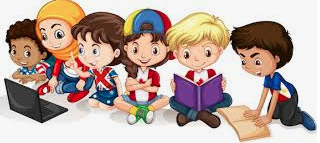 A Note from 
   Your Teachers
We want to see you! Send us
 pics of you doing your work with a smile on your face
Assignments for the Week
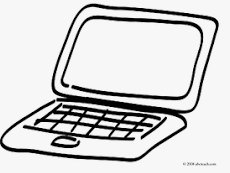 Computer
Book: A Tree For All Seasons  read by Shellie Watkins-YouTube
Book: What Makes the Seasons? read by Fun2Learn-YouTube Discuss the 4 seasons and what happens in each.
Sing along: Seasons Song by HaveFunTeaching-YouTube and         The Four seasons by ABCMouse-YouTube
Reading
Write first and last name. 4x each. 
 Write the alphabet, point to letters and say its sound.
Writing
Science
4Seasons: Divide paper into 4 quadrants. Label each with the a season. Draw a picture for each season. 
Dictate a sentence about your favorite season.
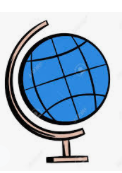 Practice saying “My mom/dad’s phone number is ______________.
Practice this several times daily until memorized.
Social 
Studies
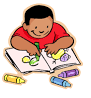 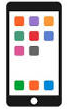 Take a pic of your child with the completed activity and send it to your teacher on ClassDojo!
Page 2
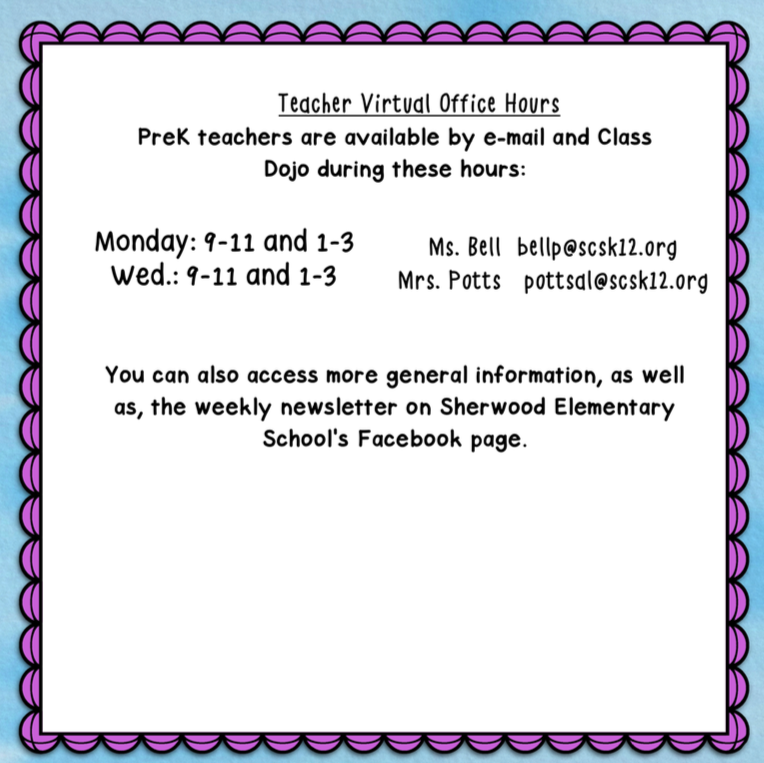